学習目標
限りあるお金を有効に活用するためには、
どうすればよいだろうか？
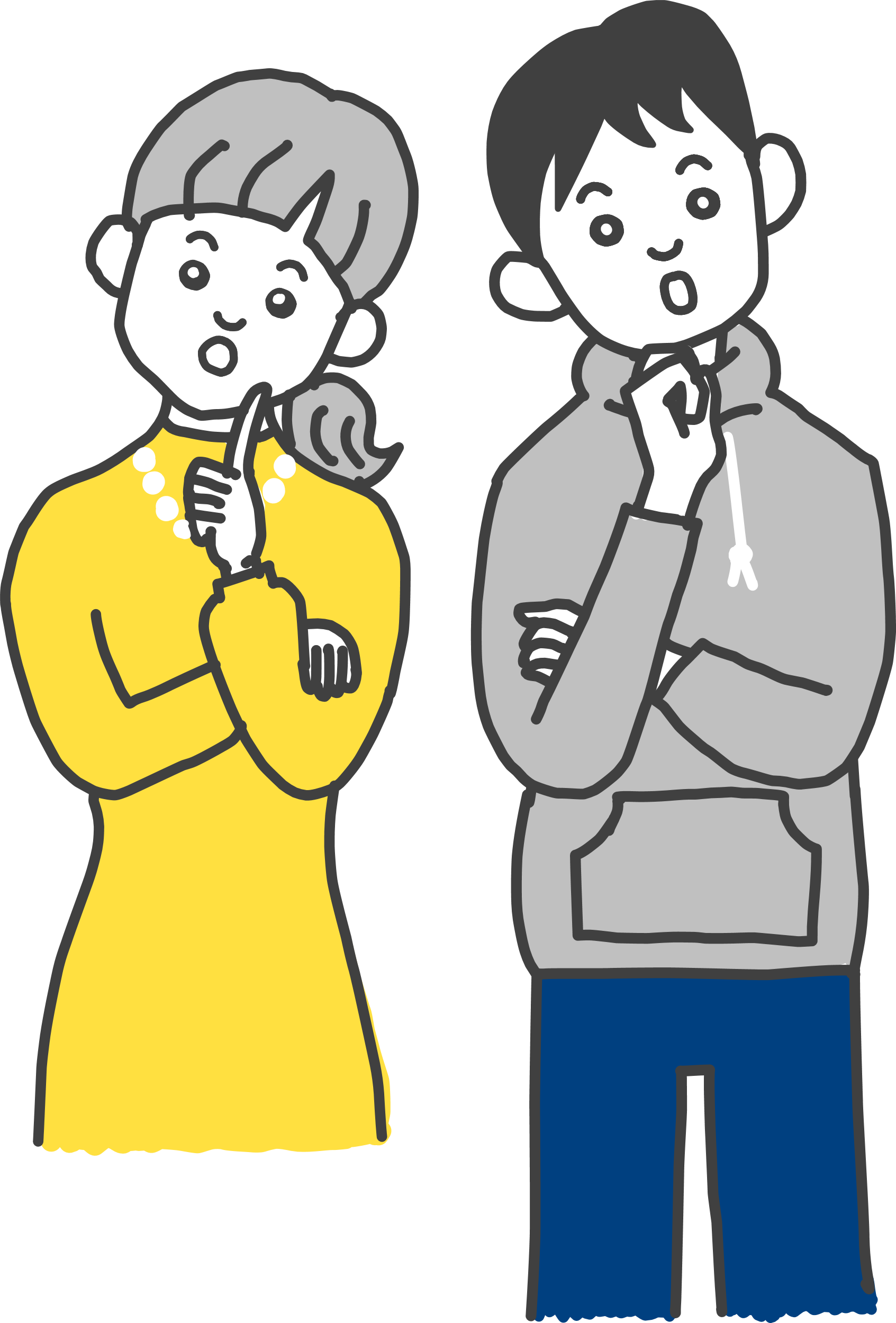 [Speaker Notes: 〇めあて
収支バランスの重要性とともに、リスク管理も踏まえた家計管理の基本について理解する
資産形成やリスク管理も踏まえた、生涯を見通した経済計画を考えることができる

学習目標確認 5 分
限りあるお金を有効に活用できるよう、経済計画の重要性を理解し、生涯を見通した生活における経済の管理の在り方や、主体的な資金管理について考えることができるようにする]
稼ぐ力とお金を適切に管理する力は車の両輪
車の両輪とは、２つの物
どちらかを欠いても役に立たなくなる密接な関係を表し
片方だけでは成り立たない
稼ぐ力
＜一例＞
お金を管理する力
＜一例＞
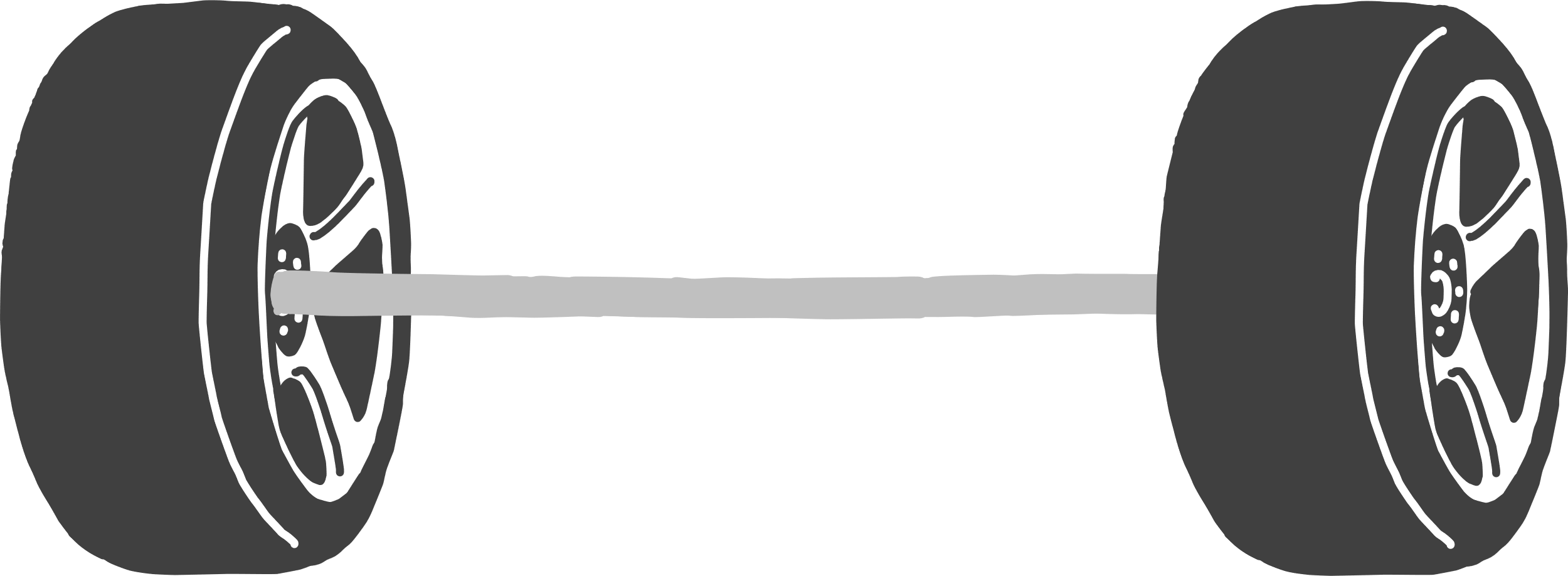 • 必要額を賄う
• 収入に見合った支出
• 定期的な収入
• 変化に対応できる
• 安定的である
• 見通しが持てる
• 知識やスキルを身につける
• 希望を叶えられる
[Speaker Notes: ◆操作手順
＊クリック①：車の両輪とは、２つの物　
　　　　　　　　 どちらかを欠いても役に立たなくなる密接な関係を表し　
　　　　　　　　 片方だけでは成り立たない

＊クリック②：稼ぐ力＜一例＞
＊クリック③：お金を管理する力＜一例＞

経済的自立に向けて、両方の力を付けていこう]
[Speaker Notes: 後ほど行うマネープランシートを作成しながら、生涯を見通した生活における経済の管理について学ぶ
最後に、学んだ内容をこのワークシートに記入して提出する
ここに挙げられた①～⑤の内容で何を学んだか、意識したりメモを取りながら説明を聞こう

解答例

①収入
正社員と非正規社員では、年間の収入にかなり差がある

②非消費支出
収入が多いほど増える。意外と額が多い

③消費支出
色々なことにお金が必要であることが分かった
好きなことにお金を使い、そうでないところは節約したい

④貯蓄
収入が多いほど余ったお金を貯蓄にまわせる
投資もしたほうが、お金を増やせそう

⑤ローンや保険
収入に応じた額にする必要がある
収入減により払えなくなるリスクもある]